Outline of Today’s Discussion
Introduction to Multiple Regression

Hierarchical & Stepwise Multiple Regression

Practice: MR Examples & Student Interests

Why does order of entry matter?

Simultaneous (Standard) Multiple Regression

Partial Correlation
Part 1
Introduction To 
Multiple Regression
Multiple Regression
So far, we’ve attempted to use regression for prediction. 

Specifically, we’ve tried to predict one variable Y (called the criterion), using one other variable (called the predictor). 

Multiple Regression - the process by which one variable Y (called the criterion) is predicted on the basis of more than one variable (say, X1, X2, X3…).
Multiple Regression
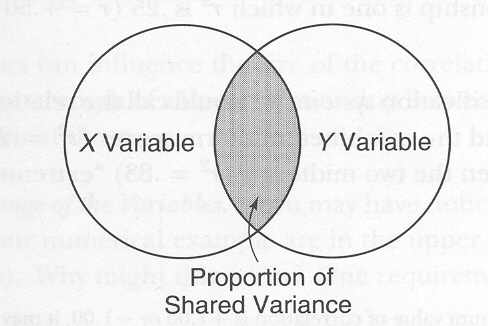 Here’s the simple case of one predictor variable.
The overlap (in gray) indicates the predictive strength.
Multiple Regression
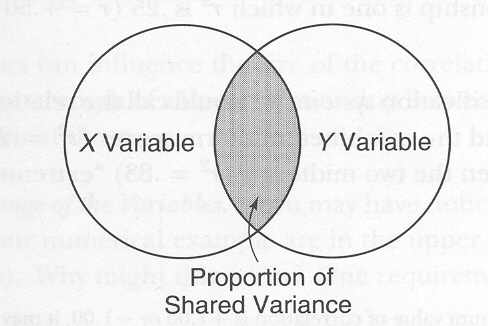 If the overlap in the Venn diagram were to grow,
the r-value would grow, too!
Multiple Regression
Variable X1
Criterion (Y)
Here’s the same thing again…
but we’ll call the the predictor variable X1.
Multiple Regression
Variable X2
Variable X1
Criterion (Y)
By adding another predictor variable X2,
we could sharpen our predictions. Why?
Multiple Regression
Variable X2
Variable X1
Criterion (Y)
Unfortunately, X1 and X2 provide some redundant
information about Y, so the predictive increase is small.
Multiple Regression
Variable X2
Variable X1
Criterion (Y)
Unfortunately, X1 and X2 provide some redundant
information about Y, so the predictive increase is small.
Multiple Regression
Variable X3
Variable X2
Variable X1
Criterion (Y)
By contrast, variable X3 has no overlap with either 
X1 or X2, so it would add the most new information.
Multiple Regression
Variable X3
Variable X2
Variable X1
Criterion (Y)
In short, since all three predictors provide some unique
information, predictions w/b best when using all three.
Multiple Regression
Variable X3
Variable X2
Variable X1
Criterion (Y)
If you wanted to be more parsimonious and use only
two of the three, which two would you pick, and why?
A Brief Review of Multiple Regression
Predicting scores on a criterion variable from two or more predictor variables


Overall accuracy of a prediction rule is called the proportion of variance accounted for, and is abbreviated as R2.
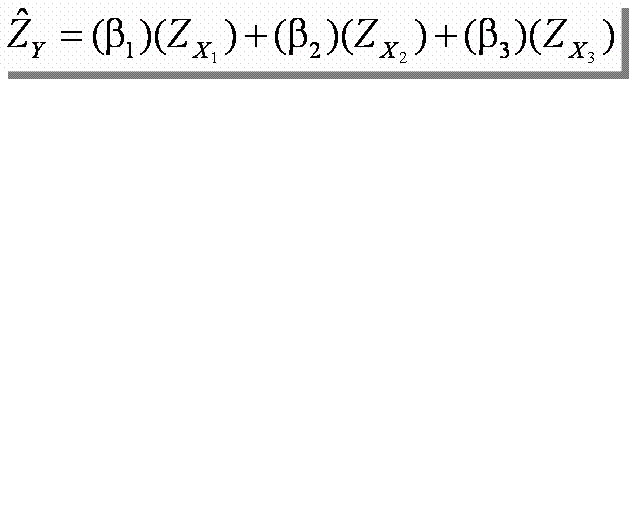 Part 2
Hierarchical versus StepwiseMultiple Regression
Hierarchical Multiple Regression
Albert Einstein
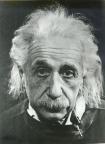 The Power of a Theory 
Without theories, psychology could be reduced to 
cataloging stimulus-response pairs, infinitely.
Stepwise Multiple Regression
Sir Isaac Newton
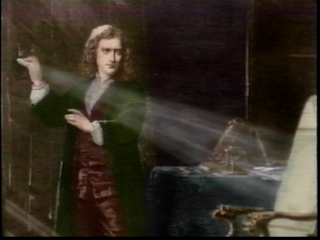 "Hypothesis non fingo" 
"I do not feign a hypothesis" 
Newton's response when asked about what constitutes space
Hierarchical and Stepwise Multiple Regression
Hierarchical multiple regression
Predictor variables are entered into the regression sequentially, and the order depends on your theory.

Stepwise multiple regression
Computer selects predictor variable that accounts for most variance on the criterion variable, if significant
Process repeats by selecting variable that accounts for the most additional variance, if significant, and so on
Used as an exploratory technique; is controversial
Hierarchical vs. Stepwise Multiple Regression
Both involve adding variables sequentially and checking for significant improvement in the degree to which the model can predict scores on the criterion variable.

In hierarchical multiple regression, the order is determined in advance, by a theory or plan

In stepwise multiple regression, order is determined by a computer

Note: For a given data set…these two procedures could generate DIFFERENT regression equations!
Hierarchical vs. Stepwise Multiple Regression
When do we use which?

IT DEPENDS!

Here are some considerations…
Hierarchical vs. Stepwise Multiple Regression
Hierarchical Regression 					– Good for testing a theory!

Stepwise Regression 						– Good for exploring data sets!
Hierarchical vs. Stepwise Multiple Regression
Hierarchical Regression – you add variables in planned sequence and continue to the end regardless of whether “earlier” variables are significant or not. No stopping until all your theory’s variables are in!

Stepwise Regression – a computer adds predictors successively according to which turns out to be the best additional predictor among the remaining variables. You stop when the best remaining predictor is non-significant.
Hierarchical vs. Stepwise Multiple Regression
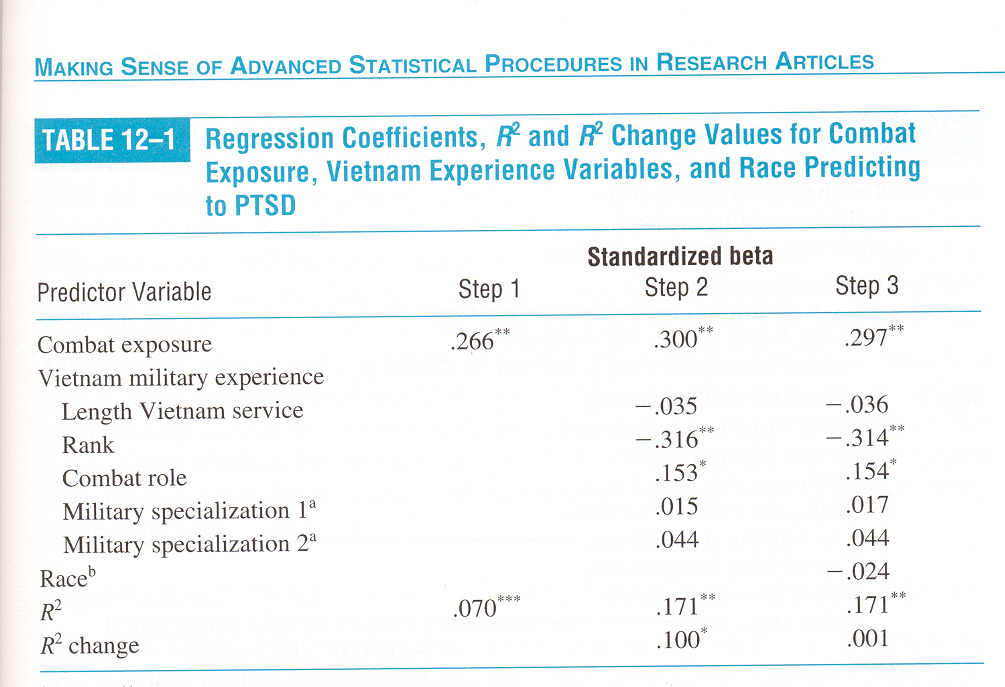 Hierarchical Regression – Predicting PTSD
Hierarchical vs. Stepwise Multiple Regression
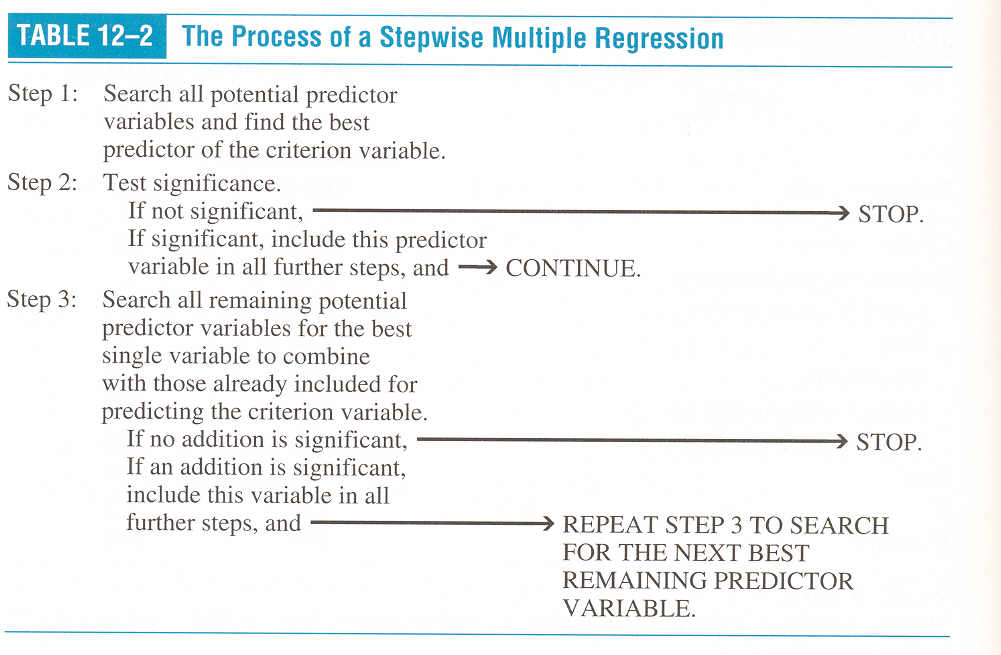 Stepwise Regression – Good for Data Exploration!
Hierarchical vs. Stepwise Multiple Regression
Stepwise MR can be useful for APPLIED researchers or THERAPISTS… 

“I don’t care about theories…I just want to be able to predict who will benefit from my treatment (perhaps ECT) and who will not”

Hypotheses non fingo…big time!

Stepwise MR is controversial though…
Hierarchical vs. Stepwise Multiple Regression
Let’s say that two predictors, “M” and “J”, have equal predictive power…in the population. 

For a particular sample, “M” might turn up just barely above statistical significance, and “J” is just barely below significance.

Here, “M” would be selected and “J” excluded.

But a different sample could well have generated the reverse!

There’s a difference between “M” being significantly better than “J”, and “M” being significantly better than zero (“Chance”) but not significantly better than “J”…
Hierarchical vs. Stepwise Multiple Regression
Example: 

“M” has an r-squared = .15, in a sample.

“J” has an r-squared = .13 in a sample

If the critical value (cut-off) for the significance is r-squared = .14, then “M” is in, “J” is out…but is “M” really better?
Part 3
Practice:
MR Examples & Student Interest
Multiple Regression
Variable X3
Variable X2
Variable X1
Criterion (Y)
Based on the topic of interest that you identified
on the first day of class, generate variables that 
are reasonably well described by the above diagram.
Part 4
Why Does Order-of-Entry Matter?
Why Does Order-of-Entry Matter?
Predicting PTSD
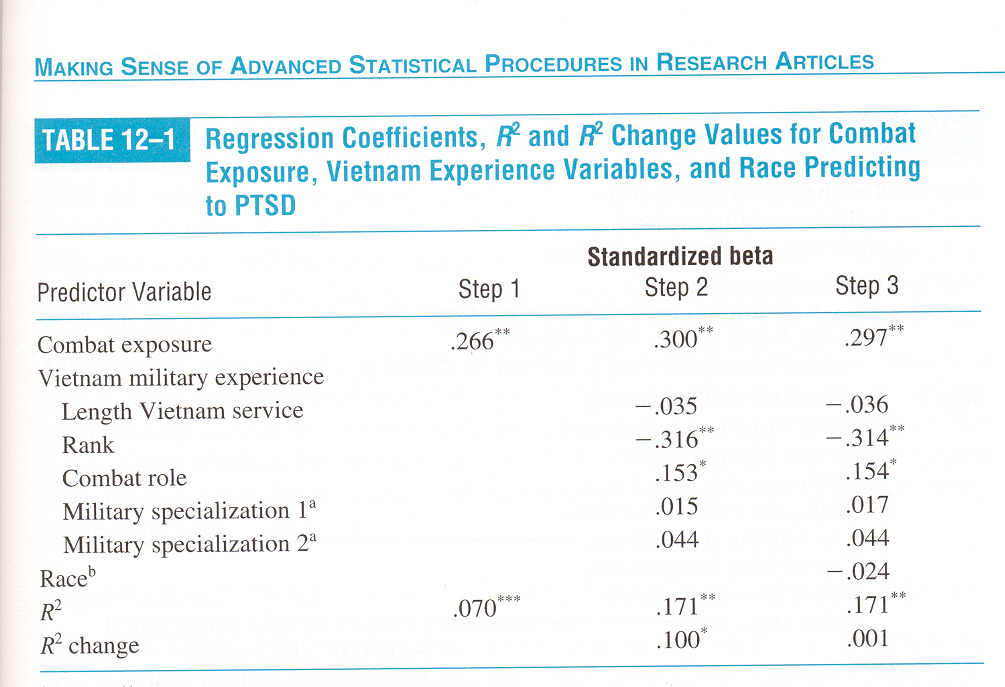 Order-Of-Entry?
Why Does Order-of-Entry Matter?
One of the major differences between Hierarchical and Stepwise MR pertains to order-of-entry…the sequence in which variables are added to the regression model.

Let’s consider how order affects what ‘gets into’ the regression model for each procedure…
Why Does Order-of-Entry Matter?
In Hierarchical MR, the order is determined by a theory. Our author’s theory used this order…

First = Combat Exposure  r=.266
Second = Vietnam Military Experience r=.30
Third = Race  r=.297
Why Does Order-of-Entry Matter?
Predicting PTSD
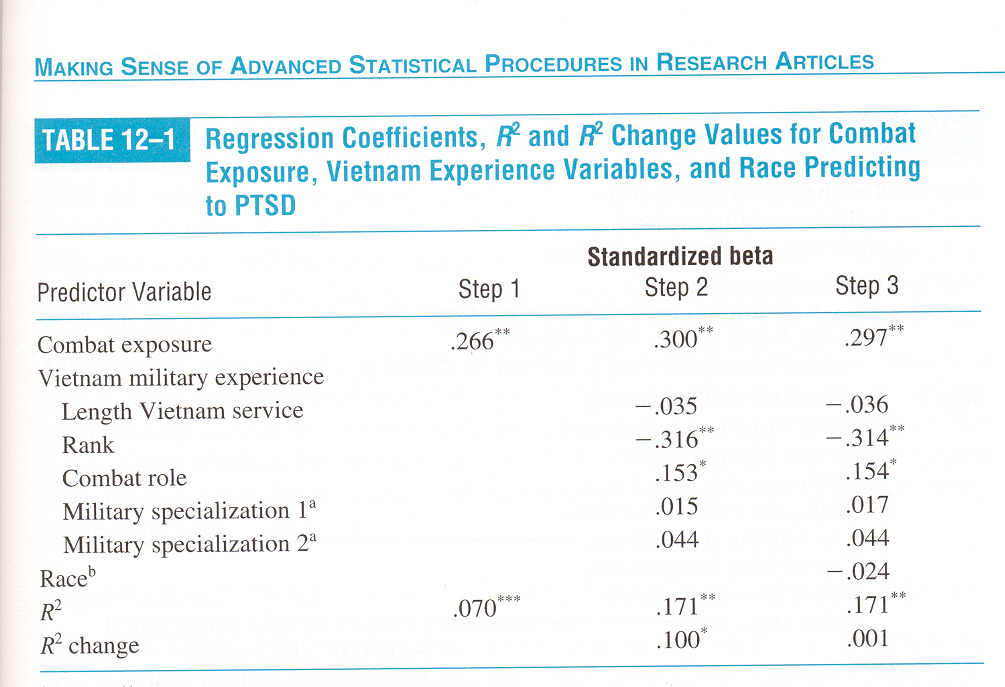 Combat 1st  		VME 2nd 		Race 3rd
Why Does Order-of-Entry Matter?
Notice that, in this case, the weakest predictor happened to be entered first!

In principle, this weakest predictor COULD turn out to account for more variance than the other predictors, in the author’s model!

Why?  ‘squatter’s rights’…. ‘it got there first’…
Multiple Regression
VME X2
Criterion (Y)
PTSD
Combat X1
Race X3
Notice that Combat has the smallest overlap with “Y”.
Yet, because Combat was entered first, the INCREMENTAL
variance explained by VME or RACE is smaller than the
variance explained by combat.
Multiple Regression
VME X2
Criterion (Y)
PTSD
Combat X1
Race X3
This is the distinction between r-squared
and
CHANGE-in-r-squared!!!
Multiple Regression
VME X2
Criterion (Y)
PTSD
Combat X1
Race X3
Here, the weakest solitary predictor (Combat)
turns out to be the strongest predictor in the regression model
…all because of the order-of-entry…
“Squatter’s rights”!!!
Multiple Regression
VME X2
Criterion (Y)
PTSD
Combat X1
Race X3
That was hierarchical MR,
What would be selected first in stepwise MR?
Why Does Order-of-Entry Matter?
So, hierarchical MR and stepwise MR could generate different ‘models’ (regression equations) on the same data set!

Hirearchical Model  Combat is ‘strongest’

Stepwise Model  Race is ‘strongest’
Why Does Order-of-Entry Matter?
Still, it is possible even in stepwise MR that one solitary predictor can ‘beat’ another solitary predictor…yet wind up being excluded from the model…
Multiple Regression
VME X2
Combat X1
Race X3
Criterion (Y)
PTSD
Here, stepwise MR would select VME first, 
since it is the largest solitary predictor. 

Stepwise MR would then select (Race) because
it offers the next largest change-in-r-squared.
Multiple Regression
VME X2
Combat X1
Race X3
Criterion (Y)
PTSD
Combat w/b excluded entirely because it offers no
incremental predictive power…
Even though it is a stronger solitary predictor than RACE.
Order Matters!
Why Does Order-of-Entry Matter?
This is the distinction between r-squared, and change in r-squared!

Questions on that distinction?
Steps in Stepwise MR
Step 1 – Find IV with the largest zero order r2.
The IV with the largest zero-order r2 enters the model only if it is statistically significant.
Otherwise stop. You’re finished.

Step 2 – Of the remaining IVs, find the one with the largest DELTA r2.
The IV with the largest DELTA r2 enters the model only if it is statistically significant.
When none of the remaining DELTA r2 values are significant, stop. You’re finished.

Note stepwise MR generates parsimonious models!
Part 5
Simultaneous (Standard)
Multiple Regression
Simultaneous (Standard) MR
In addition to Hierarchical MR models and Stepwise MR models, there is a third model type…Simultaneous MR models (also called standard MR models)

The model assumes all predictors enter the equation at once (i.e., simultaneously).

Each IV is evaluated in terms of what it adds to the prediction of the DV that is DIFFERENT from the predictability afforded by all other IVs.

IOW, the regression coefficient for each IV reflects that IV’s UNIQUE contribution to predicting the DV…
Simultaneous (Standard) MR
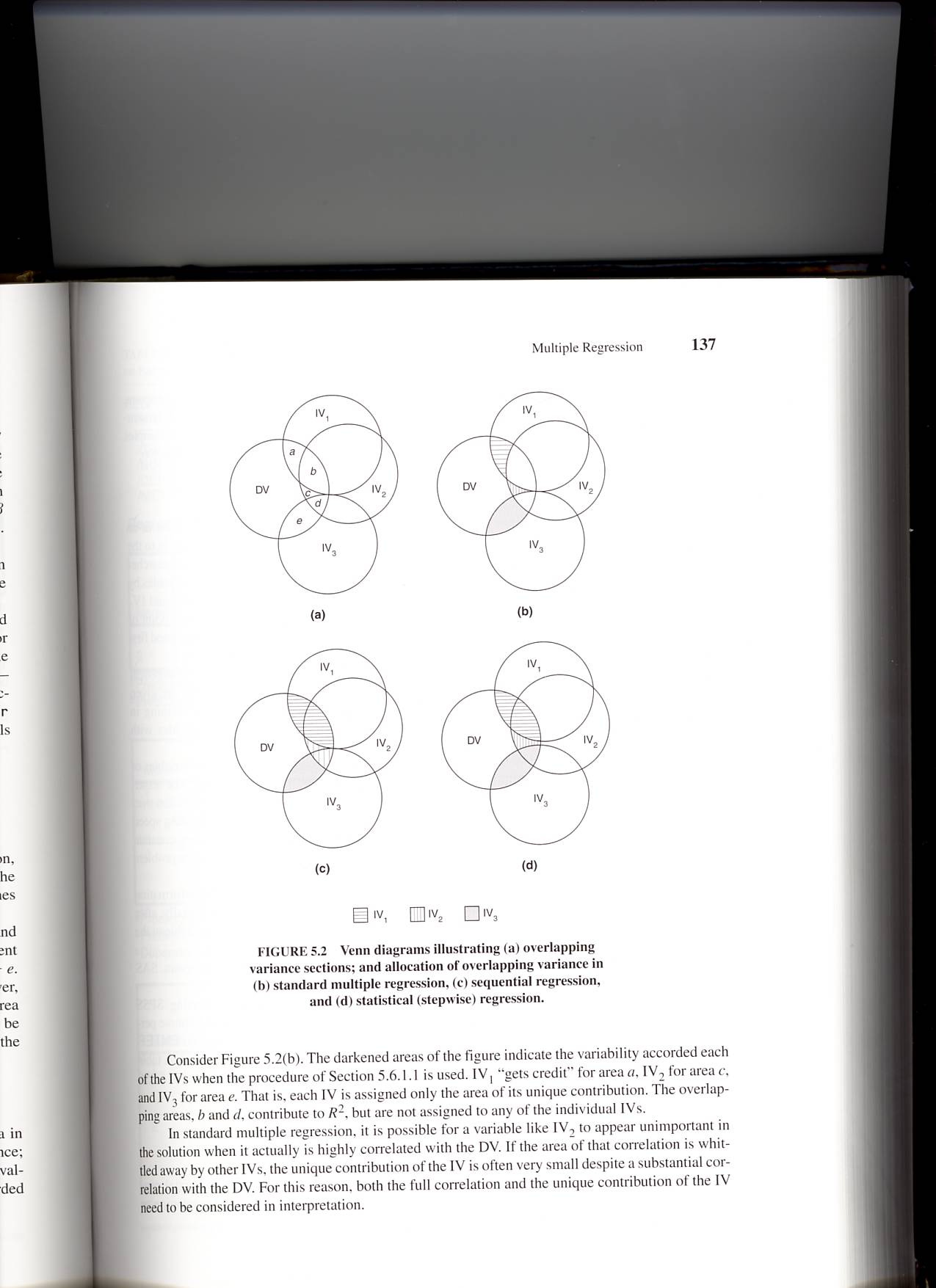 Simultaneous MR
   (Shown in B)

Only the UNIQUE
contributions of 
each IV are shaded.

Only the UNIQUE
contributions of 
each IV are captured
in the regression
coefficients.
Start Here
Simultaneous (Standard) MR
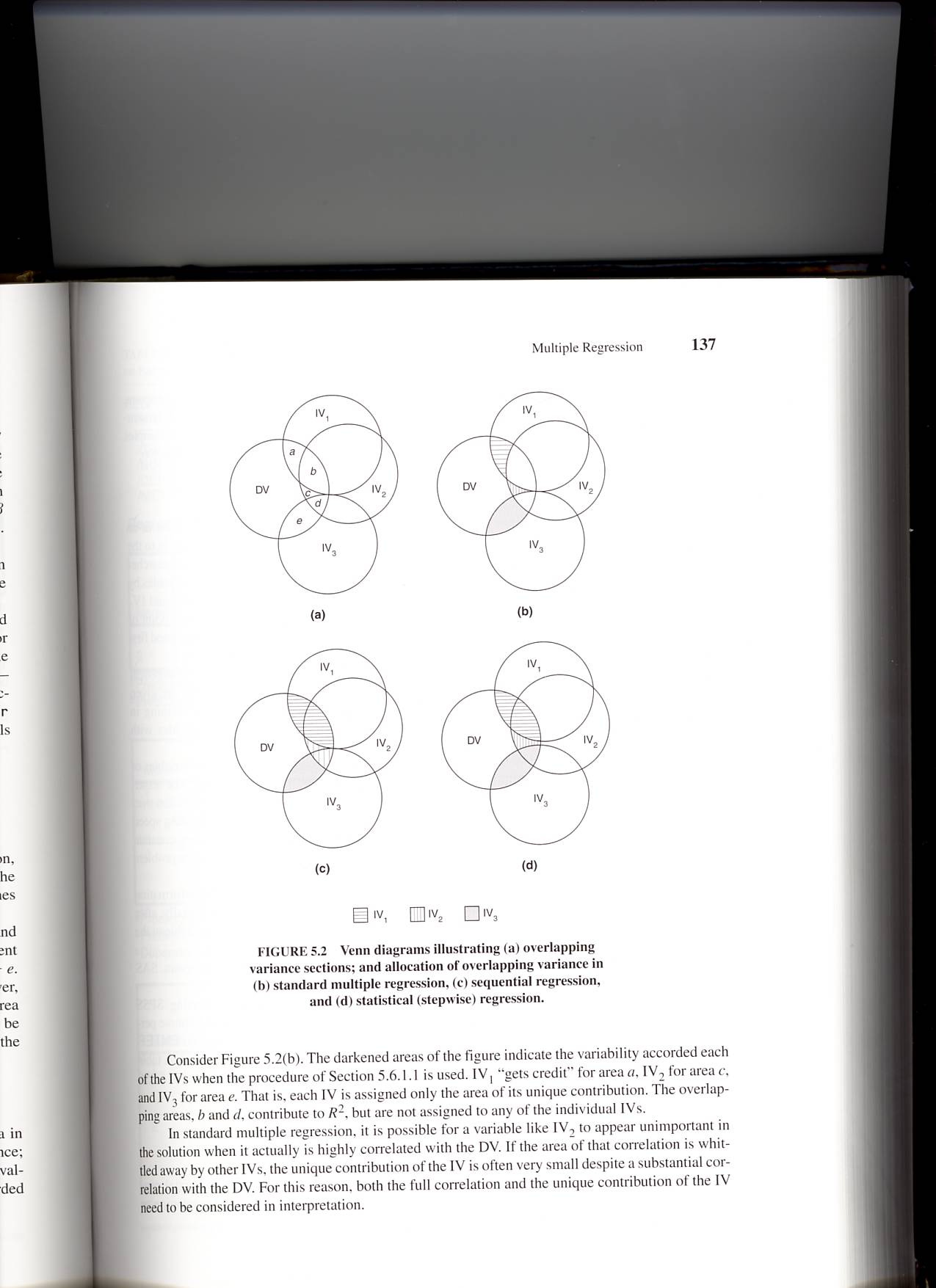 Simultaneous MR
   (Shown in B)

IV1 ‘gets credit’ for
area ‘a’.

IV2 ‘gets credit’ for
area ‘c’.

IV3 ‘gets credit’ for
area ‘e.
Start Here
Simultaneous (Standard) MR
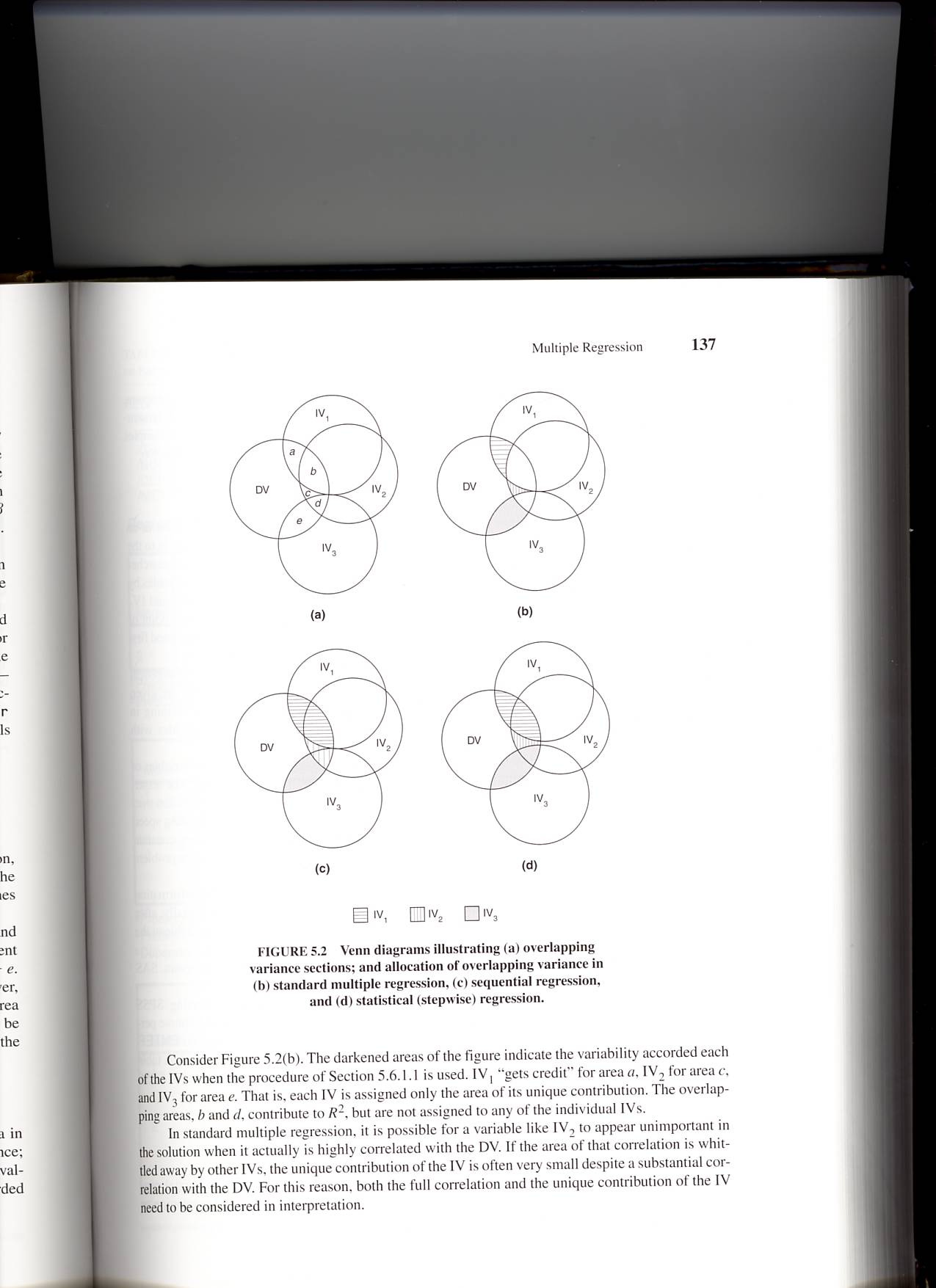 Simultaneous MR
   (Shown in B)

The total R2 for the 
Simultaneous Model
DOES capture the
overlap (e.g. areas
‘b’ and ‘d’)….

But that the overlap
is NOT assigned
to a specific IV.
Start Here
Simultaneous (Standard) MR
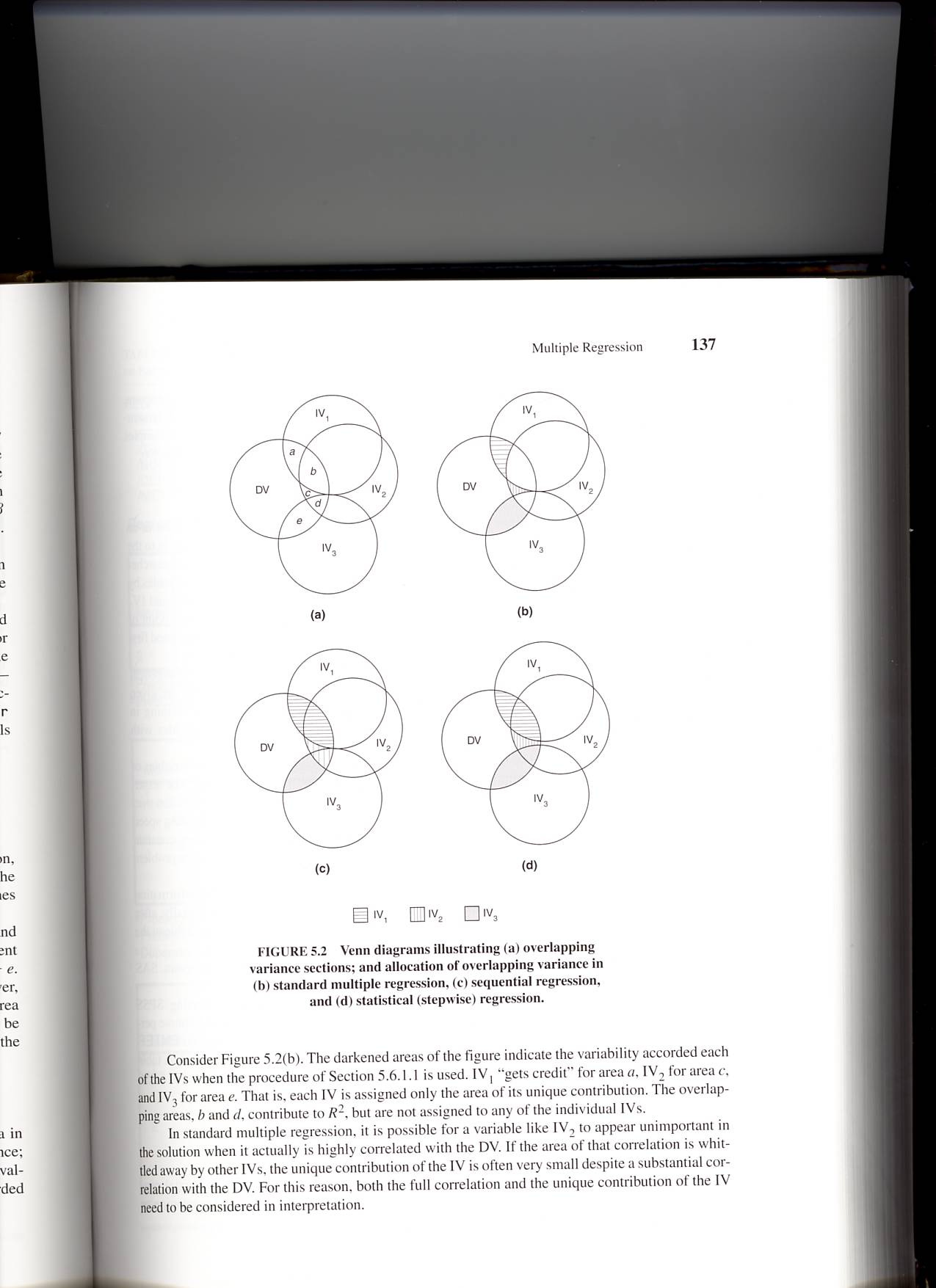 Simultaneous MR
   (Shown in B)

Warning: An IV
that is strongly
correlated with
the DV may 
APPEAR 
UNIMPORTANT
when it is actually
highly correlated
with the DV in
isolation (e.g. IV2).
Start Here
Simultaneous (Standard) MR
Hierarchical MR
   (Shown in C)

Per your theory…

IV1 enters first;
‘gets credit’ for
areas ‘a’ and ‘b’.

IV2 gets enters 2nd;
‘gets credit’ for
areas ‘c’ and ‘d’.

IV3 enters 3rd;
‘gets credit’ for
area ‘e.
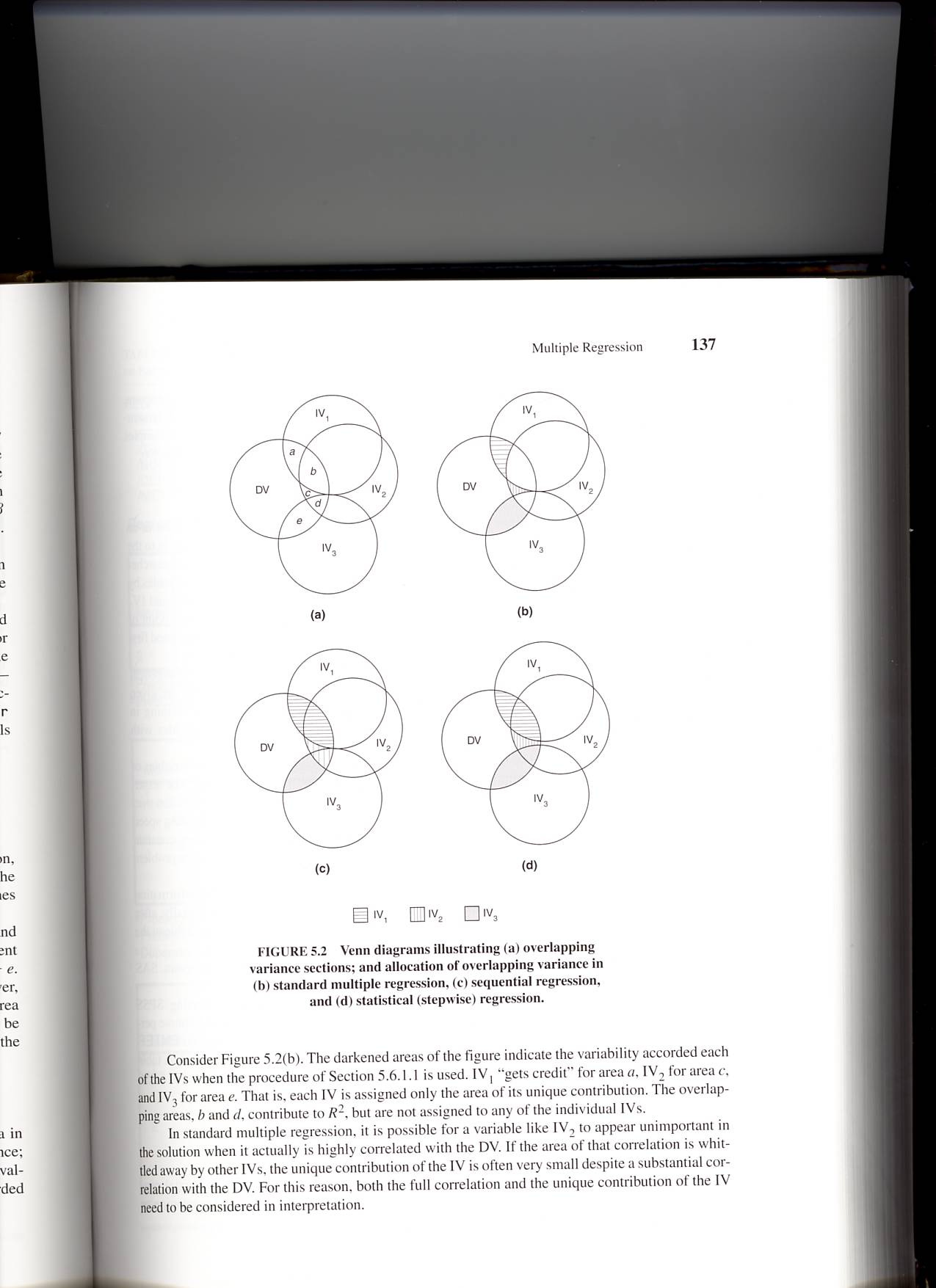 Start Here
Simultaneous (Standard) MR
Stepwise MR
(Shown in D)

IV1 enters first;
‘gets credit’ for
areas ‘a’ and ‘b’.

IV3 gets enters 2nd;
‘gets credit’ for
areas ‘d’ and ‘e’.

IV2 enters 3rd;
‘gets credit’ for
area ‘c’ only. 
Sniffle Sniffle
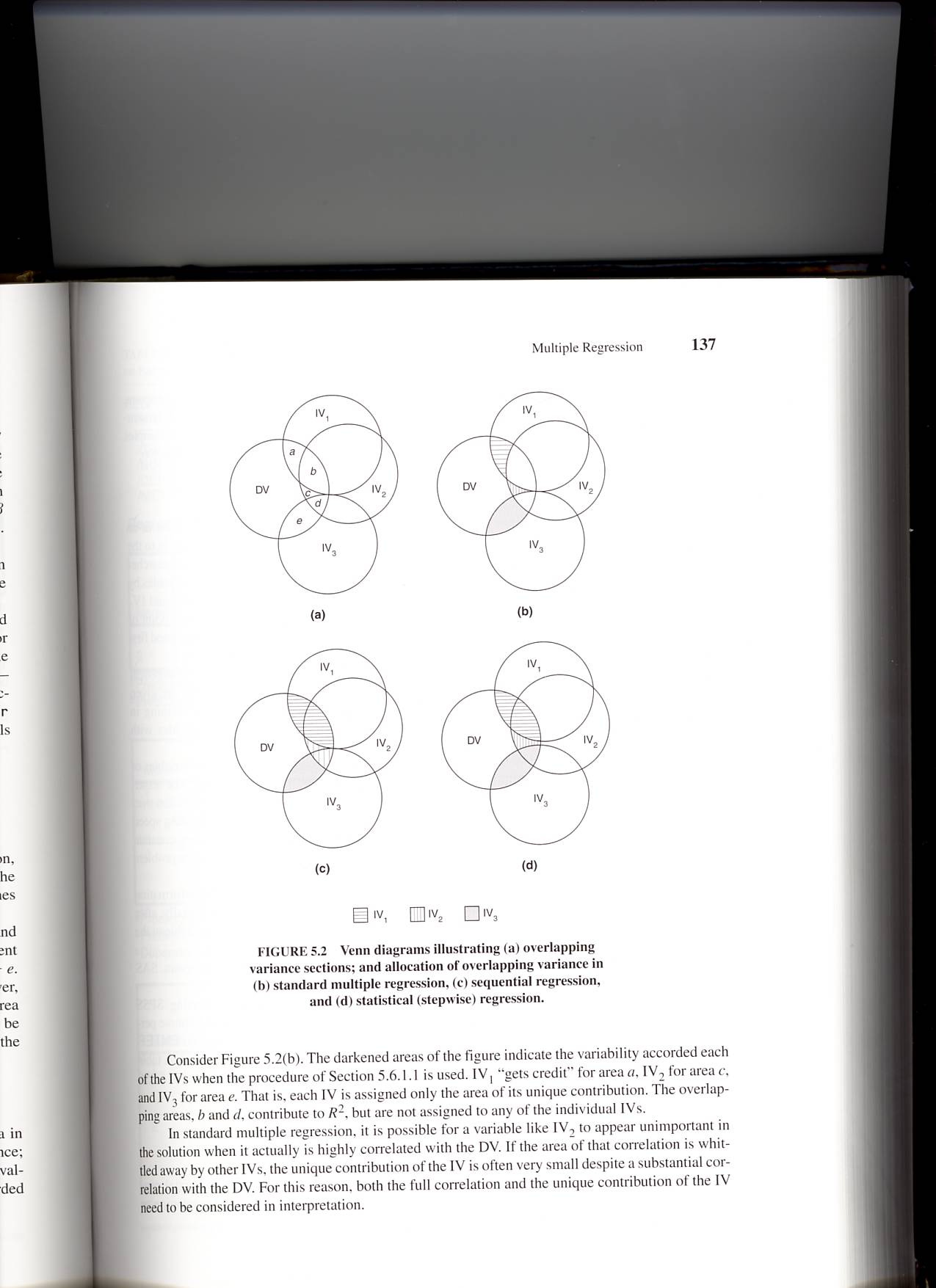 Start Here
Part 6
Partial Correlation
Partial Correlation
Measures the degree of association between two variables, over and above the influence of one or more other variables.
Also called holding constant, partialing out, adjusting for, or controlling for one or more variables
Often used by researchers to sort out alternative explanations for relations among variables
Partial Correlation
Let’s say that we want to understand the association between marital stress and a length of marriage.

Let’s consider an example of a ‘third variable’, number of children?
Note that a zero-order correlation is the simple (one-predictor) correlation
Partial Correlation
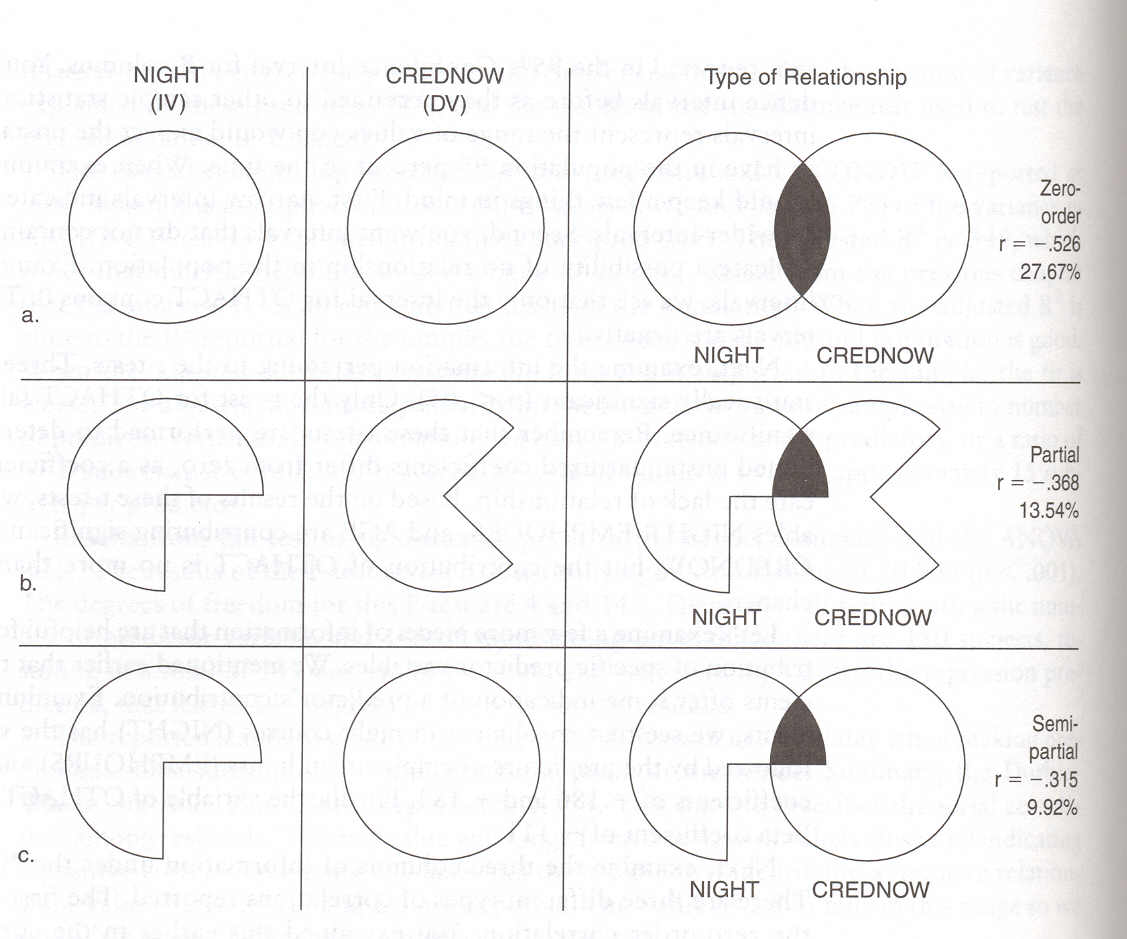 Partial Correlations ‘controls for’ the influence of other predictors!

The shared variability between one predictor (night) and the
other predictors is removed from both the predictor and the criterion.
Partial Correlation
There is one more type of correlation called the SEMI-PARTIAL correlation.

In SPSS output, the semi-partial correlation is labeled as “part”

The (regular) partial correlation is labeled appropriately as “partial”
When do you use partial versus semi-partial?
Partial Correlation
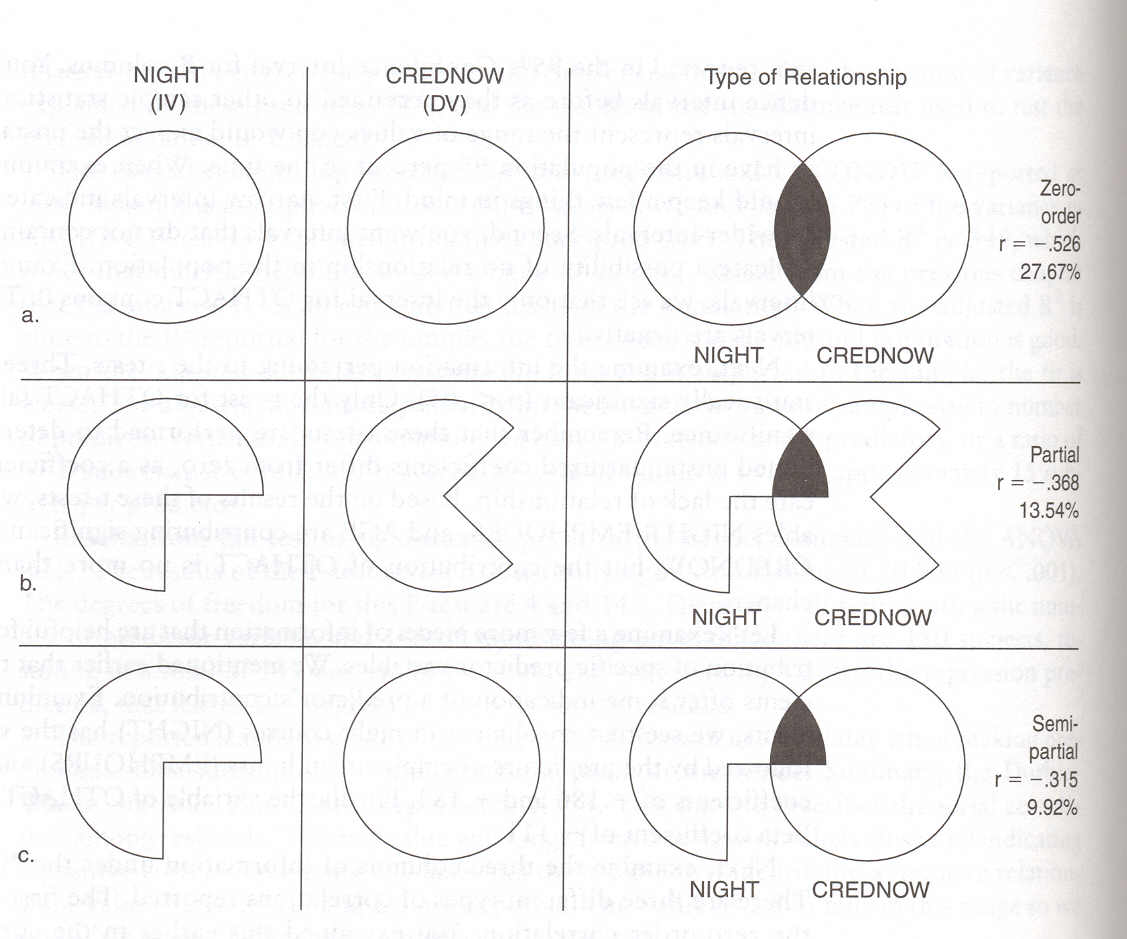 Zero-order
Partial
Semi-partial
The partial correlation informs about the proportion of 
REMAINING variance in the criterion that is explained, 
i.e.,
after the other ‘explained variance’ 
has been removed from the criterion.
When do you use partial versus semi-partial?
Partial Correlation
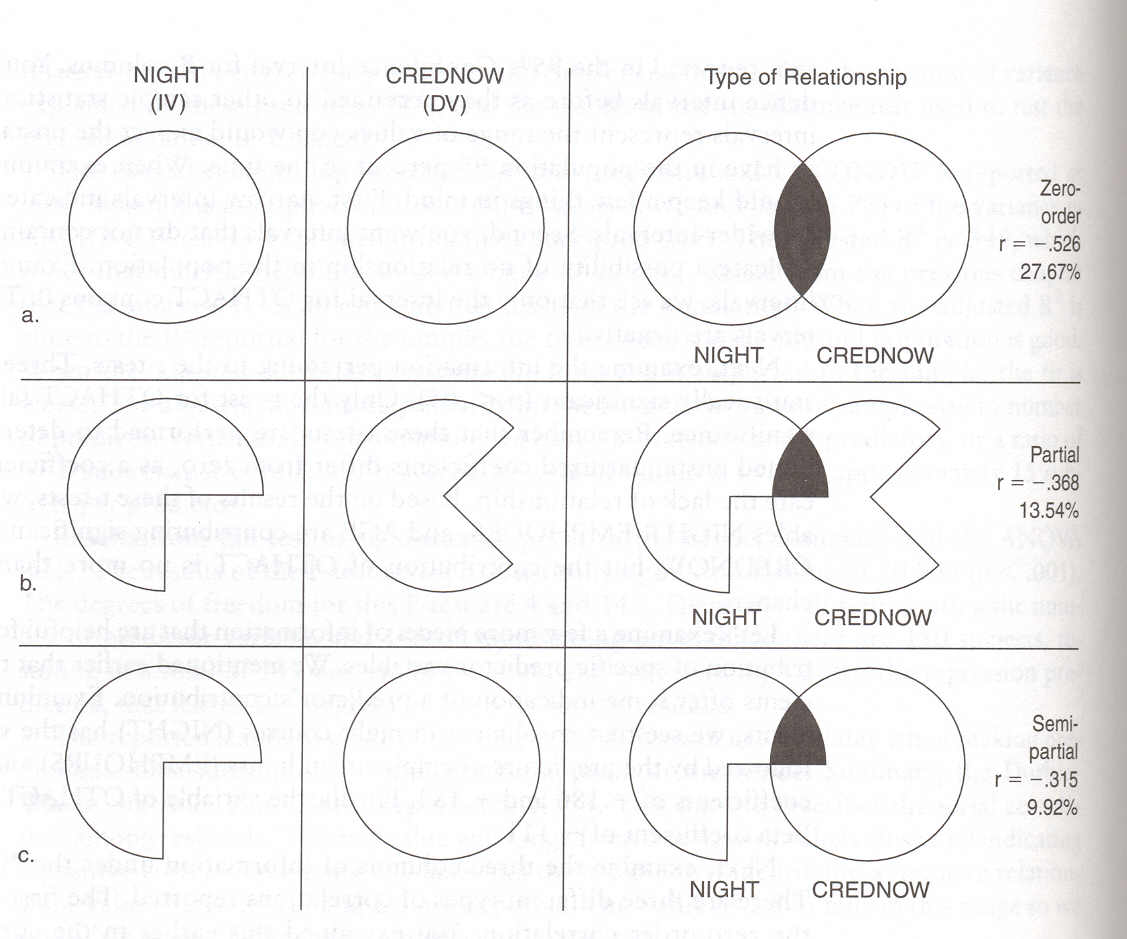 Zero-order
Partial
Semi-partial
The semi-partial correlation informs about the proportion of 
OVERALL variance in the criterion explained by this predictor,  
and NOT shared by other predictors.
Partial Correlation
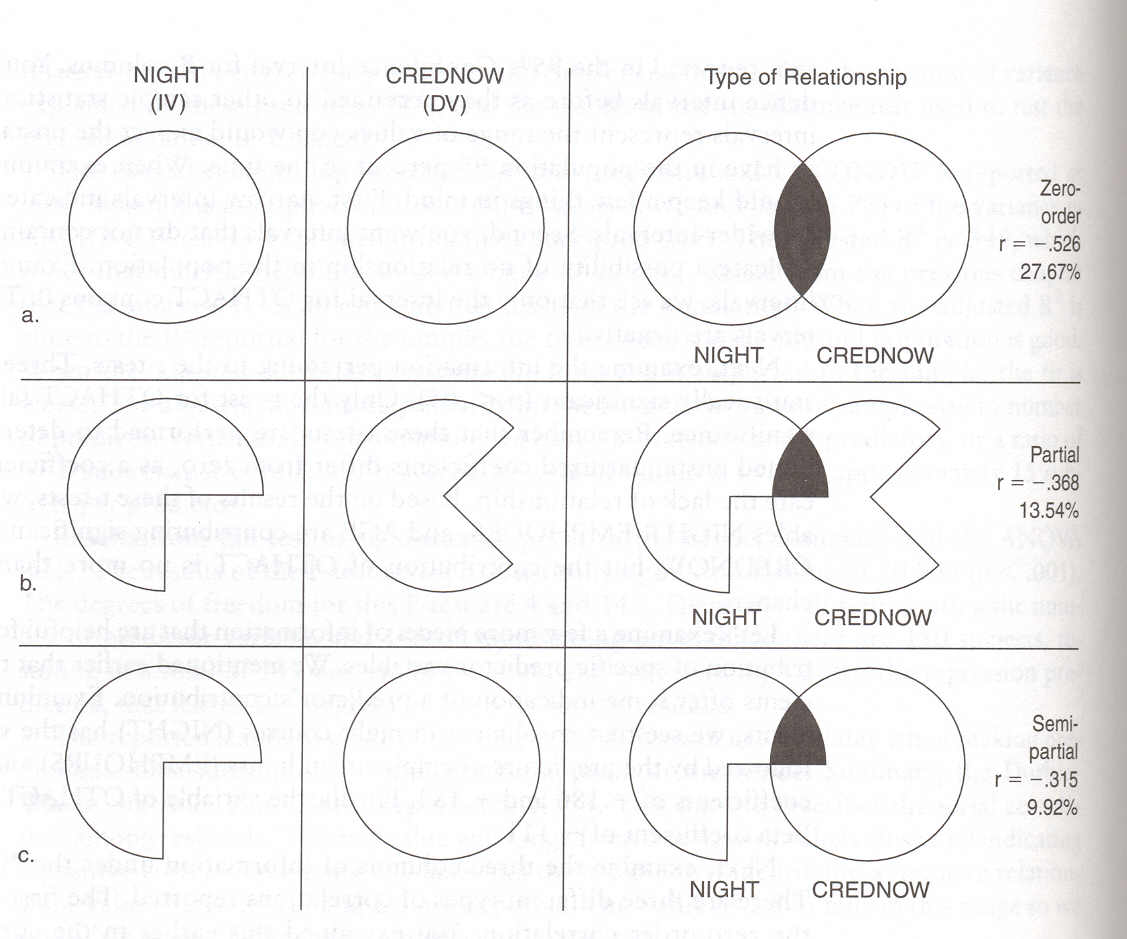 Zero-order
Partial
Semi-partial
Why will the semi-partial r-squared always be smaller
than the partial r-squared?
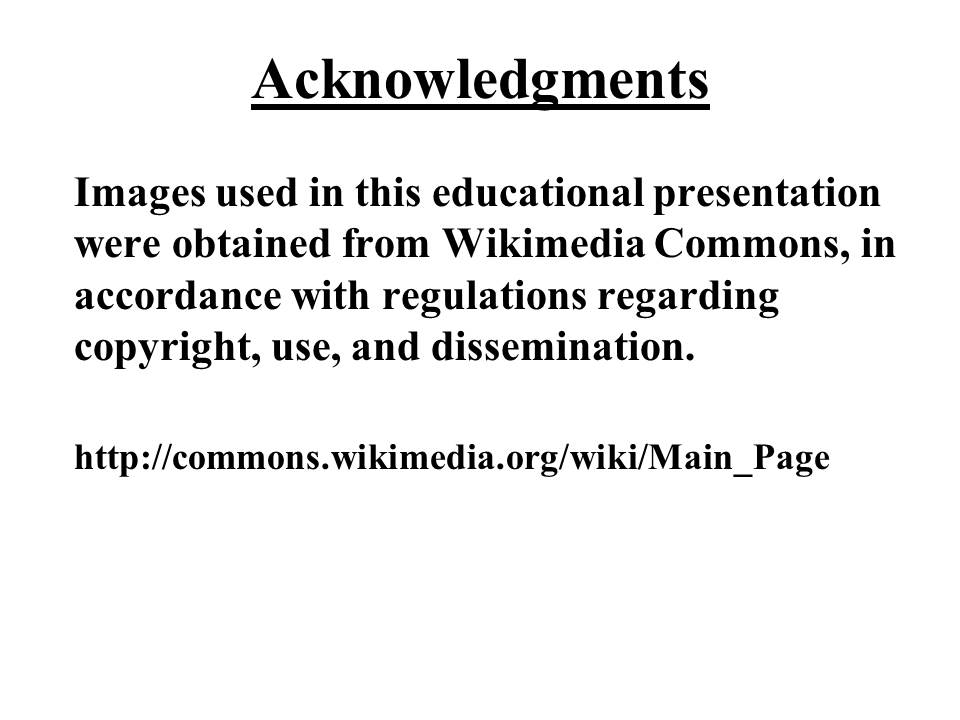